Black Maiden with Basket (M1023)
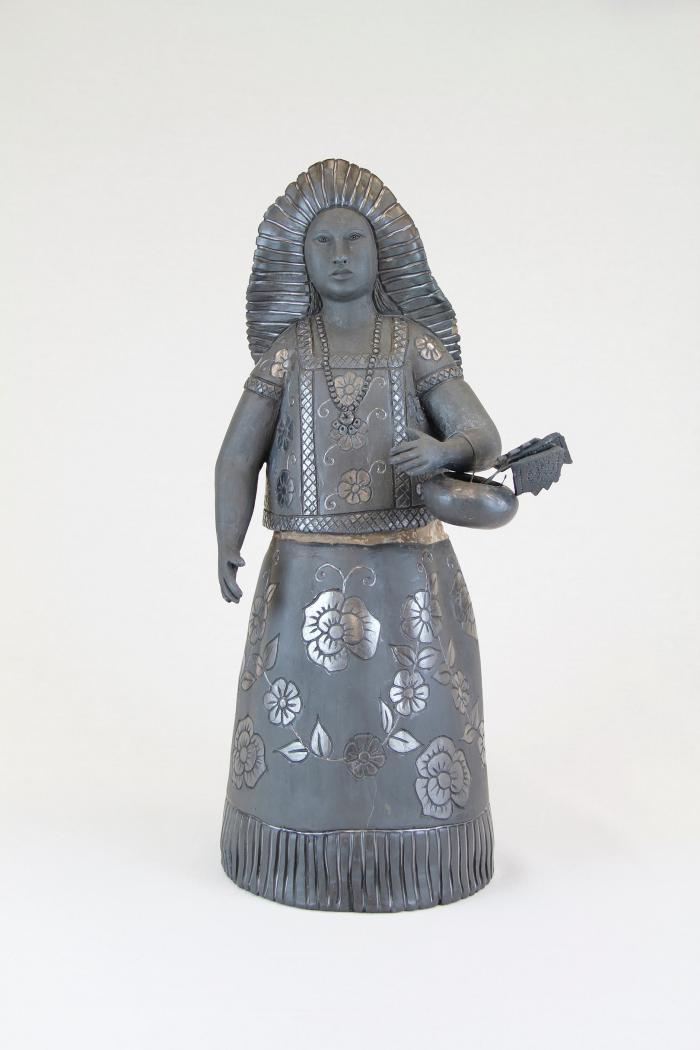 Black Clay Flower (M1027)
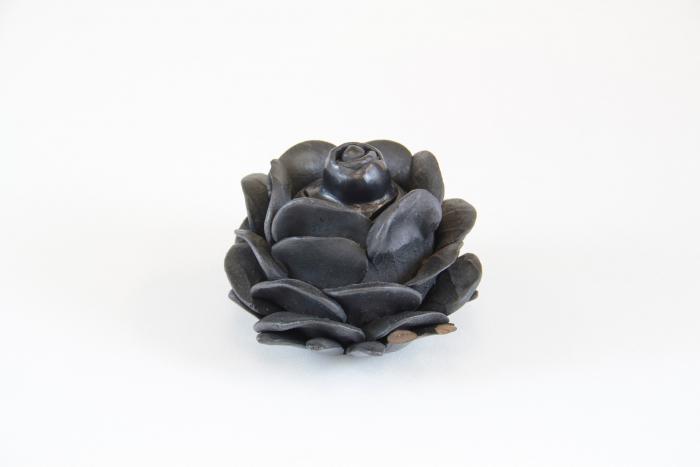